«Цветущий луг»
 Александр Аверин
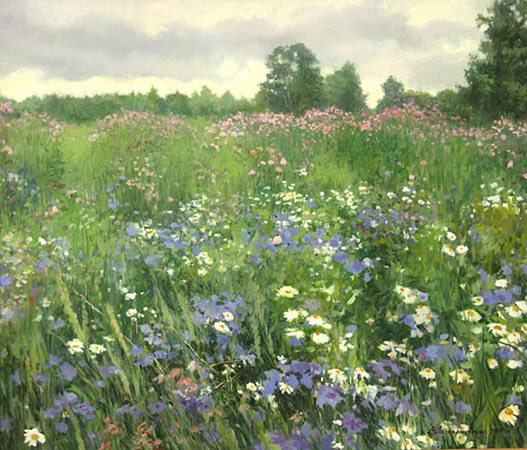 Как поёт, как весело сияет
Луг  великолепною травой!  
                                                Александр Балтин
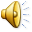 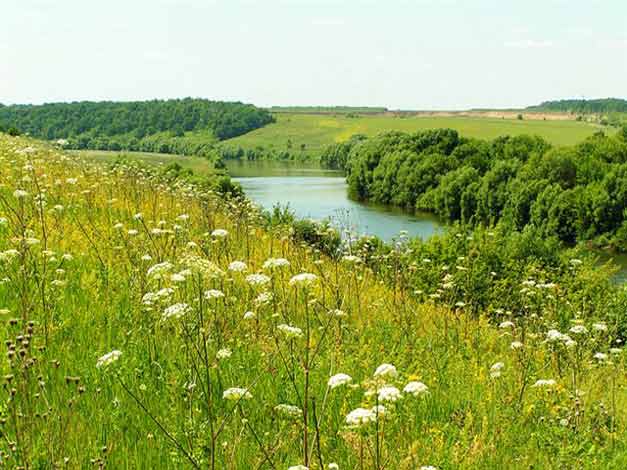 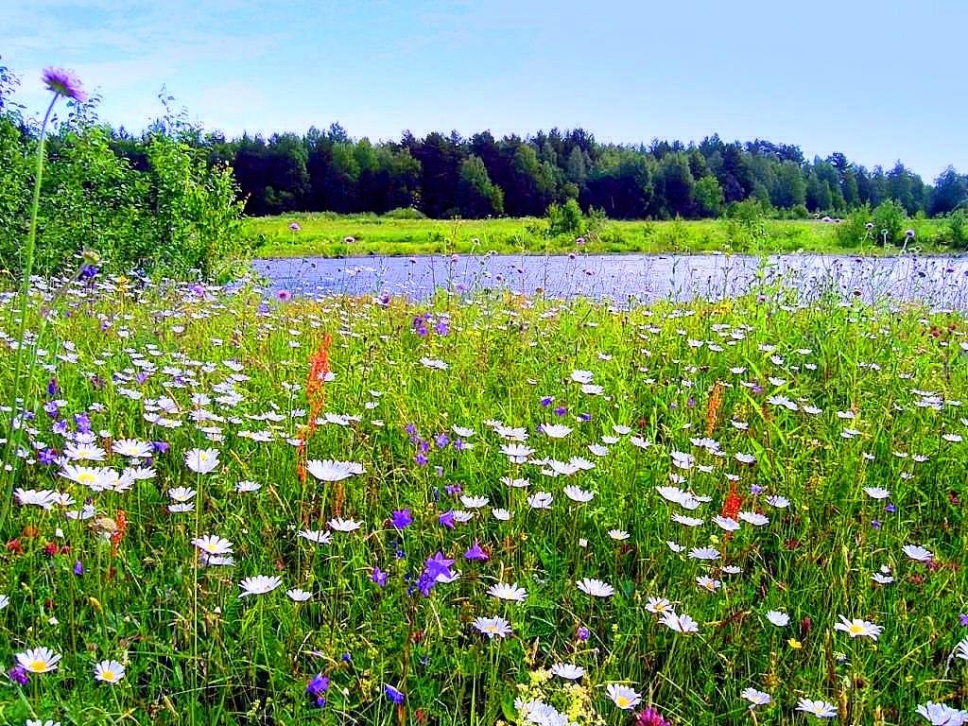 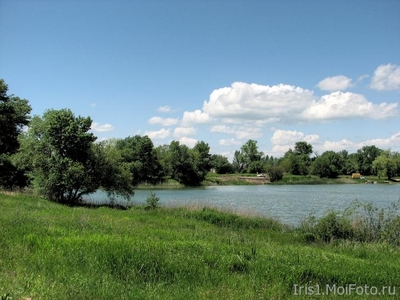 Луг – это участок, покрытый травянистой растительностью.
                                                   (словарь С. И. Ожегова)
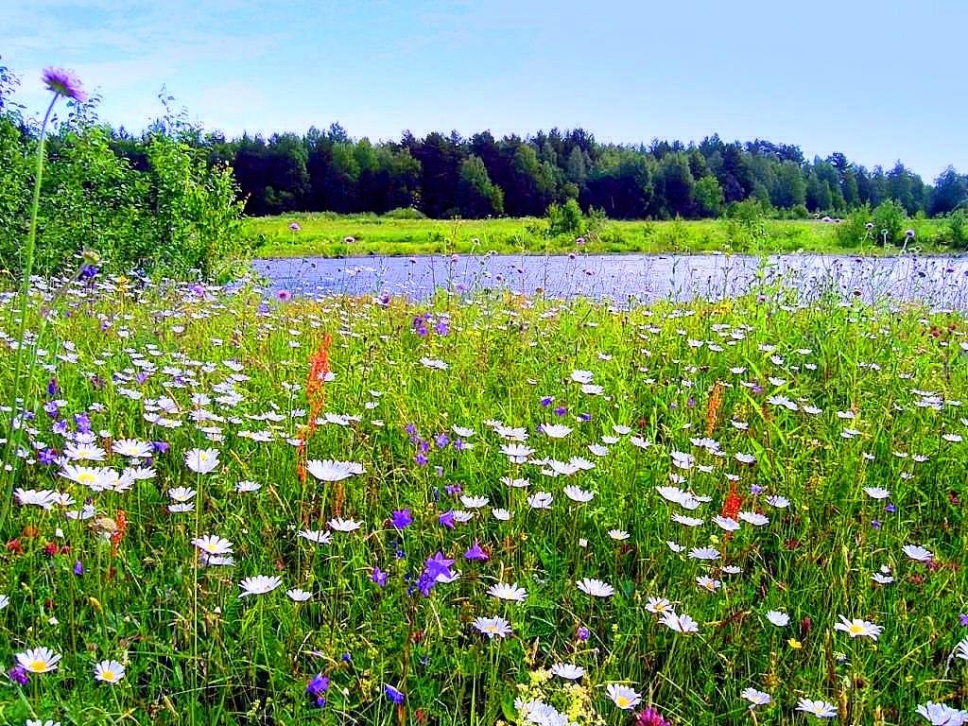 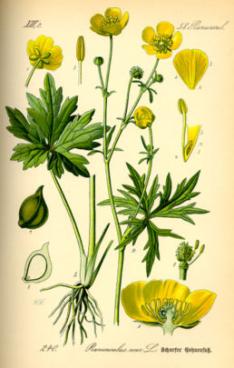 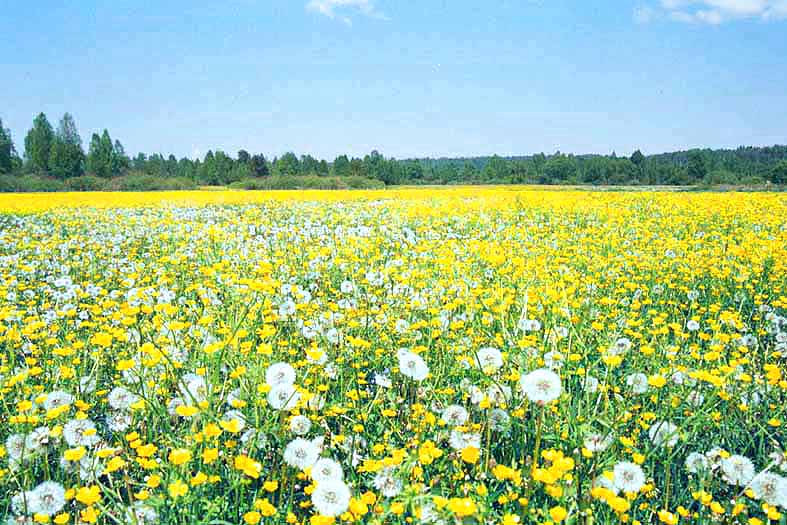 лютик
Луг
–
природное сообщество.
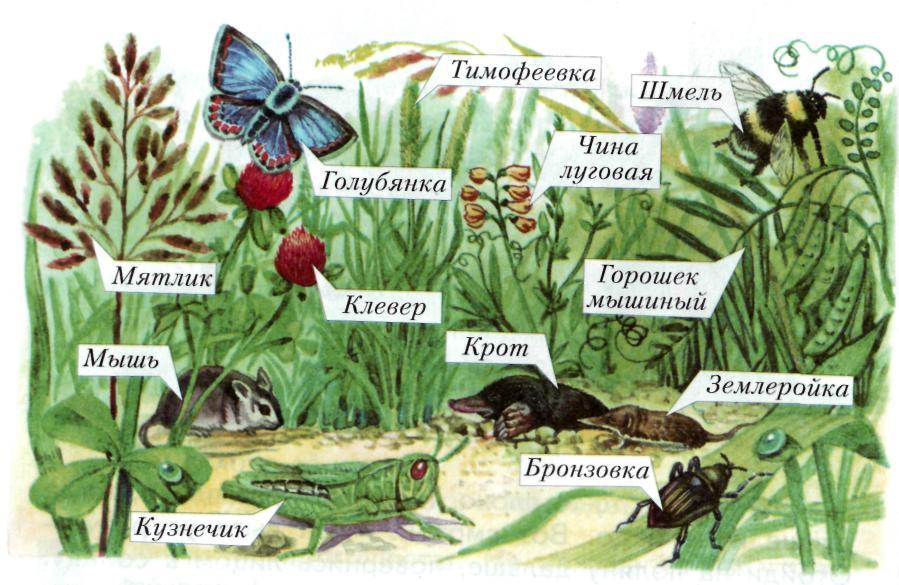 Продолжи высказывание:
Я понял(а), что…
Я научился … , потому что
Наиболее трудным мне показалось …
Я думаю, это потому, что …
Самым интересным было …
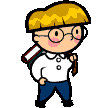 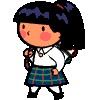 «Цветущий луг»
 Александр Аверин
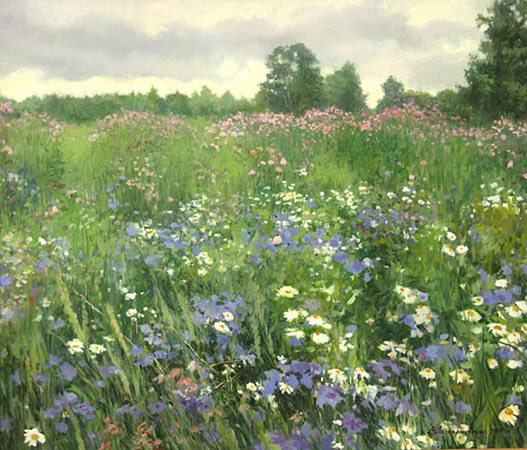 Как поёт, как весело сияет
Луг  великолепною травой!  
                                                Александр Балтин
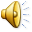 Создать коллаж «Луг – природное сообщество». 

Дополнительное задание
Посмотреть  мультфильм «Как дед великое равновесие нарушил». 
Ответить на вопрос:
«Почему  дед великое равновесие нарушил».
Домашнее   задание:
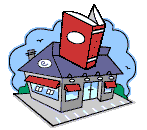 http://ya.ru/
«Цветущий луг»
 Александр Аверин
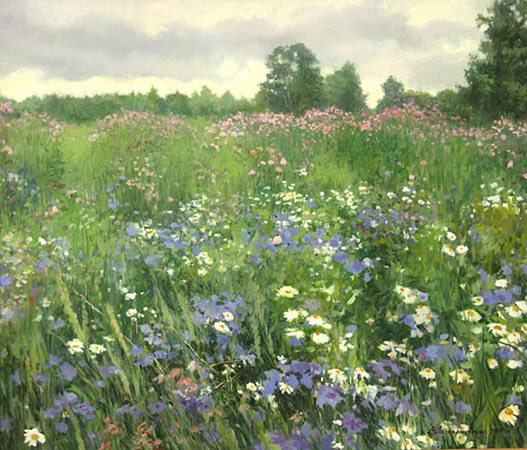 Как поёт, как весело сияет
Луг  великолепною травой!  
                                                Александр Балтин
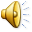